A_RD_01Applications of a high finesse Fabry Perot Cavity for the ILC
Tohru Takahashi
Hiroshima University
for
French Labs.    : LAL (Orsay) in Collaboration with                             CELIA (Laser lab., Bordeaux) and                             LMA (mirror coatings Lab., Lyon)
Japanese Labs. : KEK, ATF group,                               Hiroshima University
Introduction
Status of the cavity R&D 
at ATF
at LAL/Orsay
28 May 2012
TYL workshop
Introduction
Polarized e+ by laser Compton Scheme
Omori
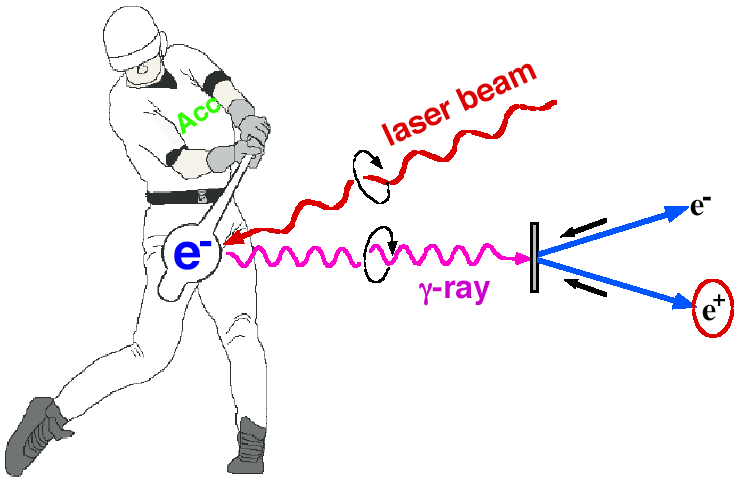 Ee~1GeV for 10MeV gammas
easy to control polarization
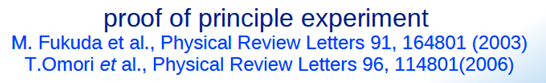 Toward the positron sources 
			 -> increase intensity of gamma rays
Miyoshi PosiPol2010
Lcav
l
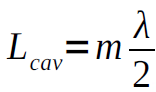 dL∝l/enhancement ~0.01nm
for enhancement ~1000
Experiments at the KEK ATF
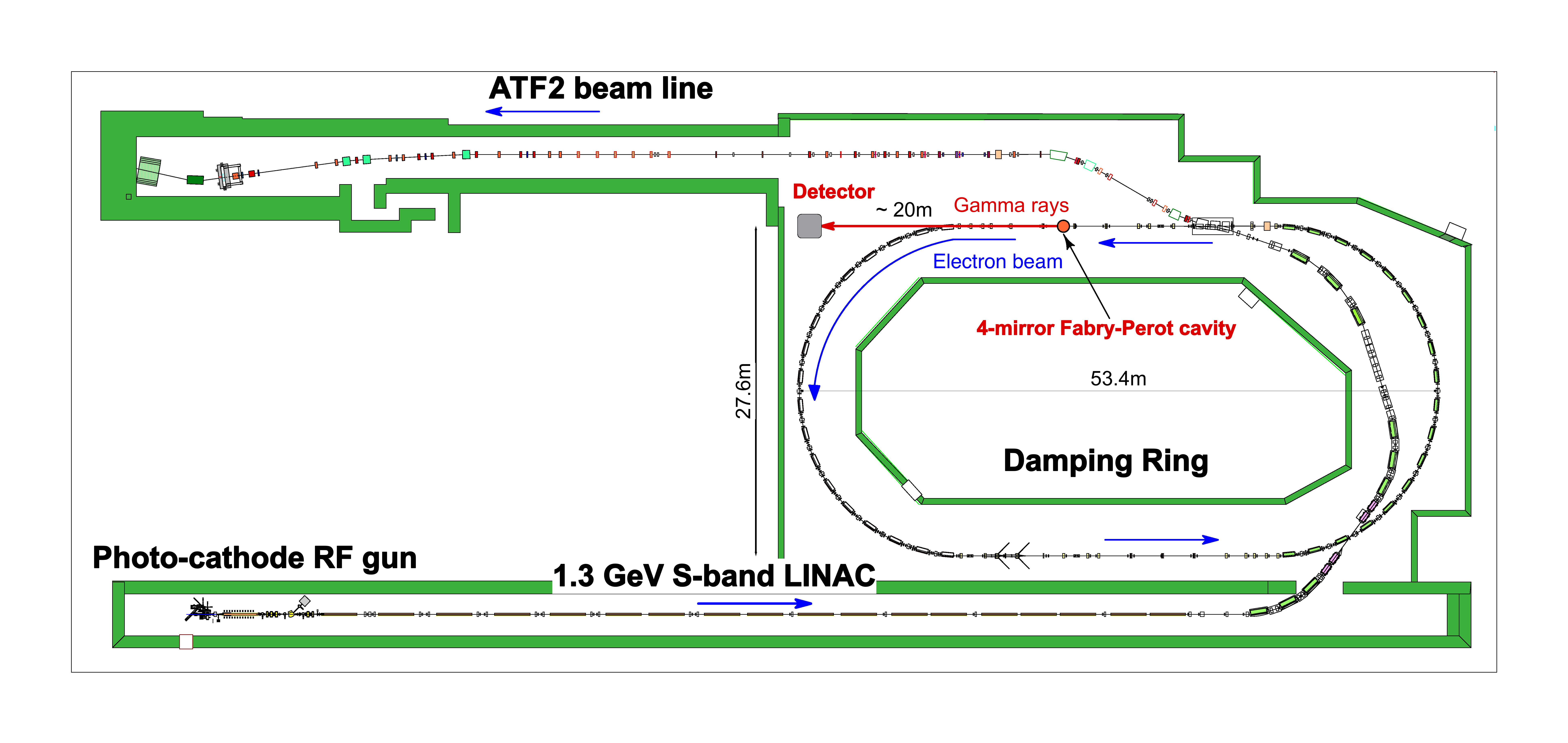 Cavity
gs
1.3GeV 
 up to  10 bunches/train
Brief History
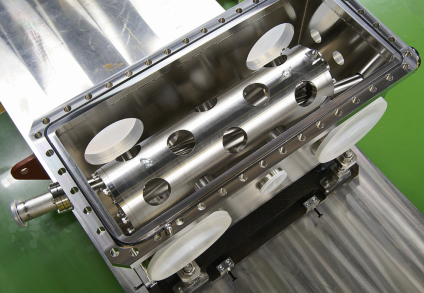 2007　2 Mirror cavities installed
2.5kW    g rays generated
2010 French 4 Mirror cavity installed

g rays confirmed
 2011  earthquake
No major damage to our equipment.
 beam back in June 2011
2011　KEK-Hiroshima 4 mirror cavity installed 
g rays confirmed
Reported FJPPL2010 Annecy
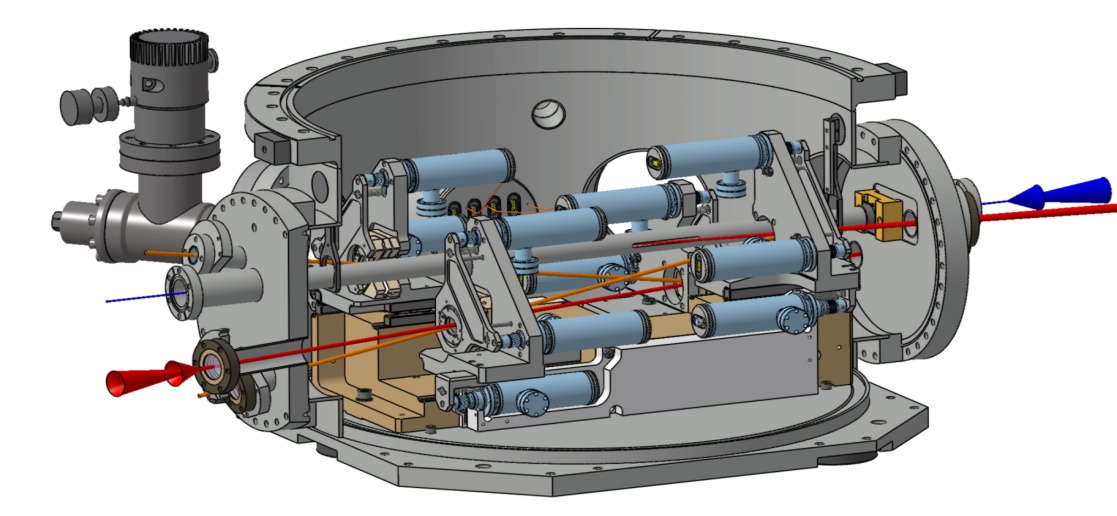 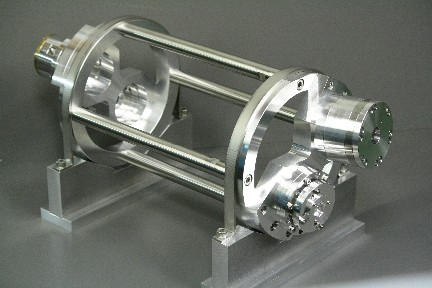 Two 4 mirror cavities are at the ATF
KEK-Hiroshima
installed 2011
LAL-Orsay
installed summer 2010
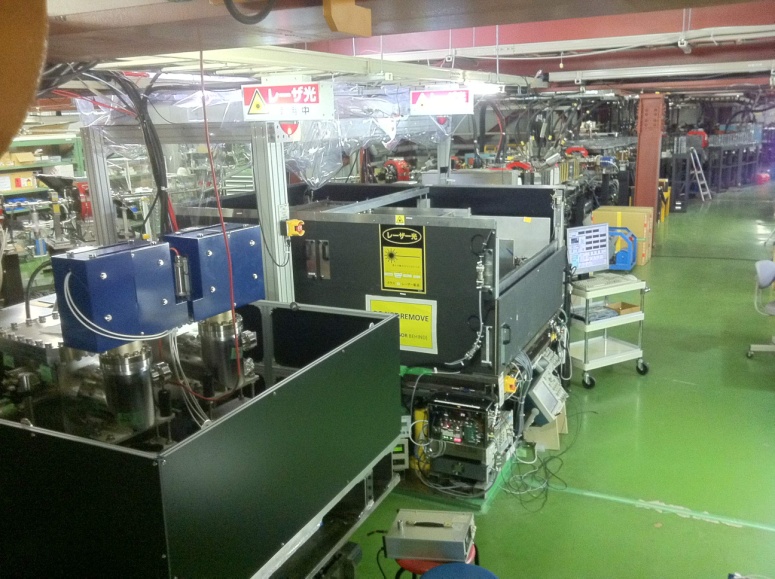 We should go to 3D 4 mirror ring cavity to get small sport size
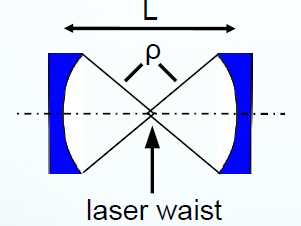 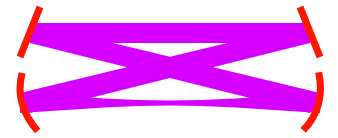 α
2D 4M has astigmatism
2 mirror cavity is not stable 
for small waist size
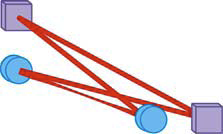 3D (or twisted)
4M ring cavity
LAL cavity
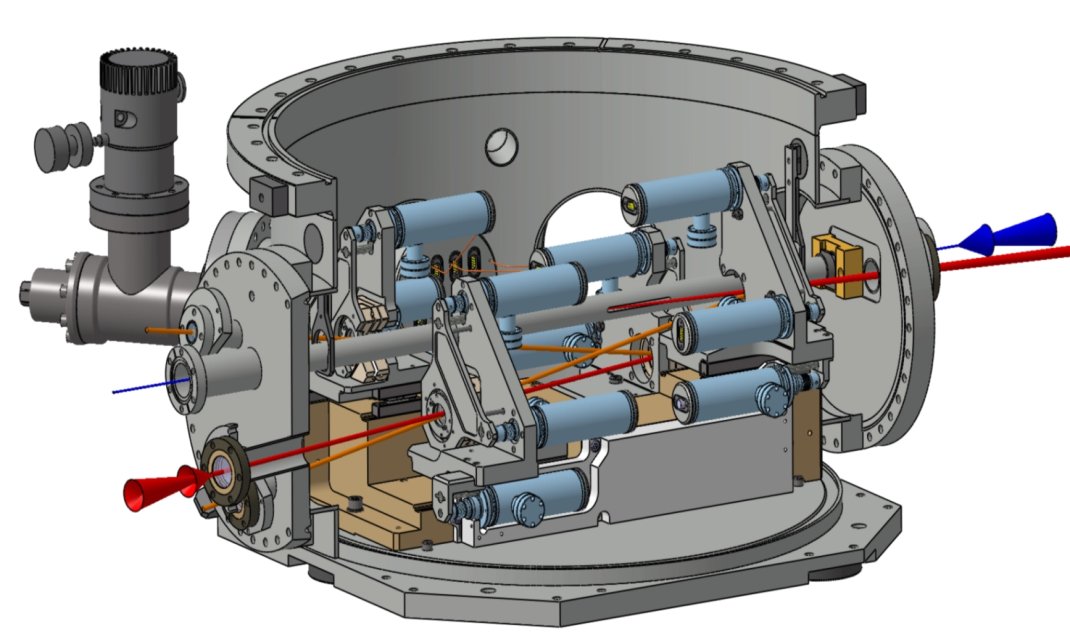 IP
4-mirror 
cavity chamber
Electrons
Finesse = 3,000
 1m
2 plan mirrors
2 spherical mirrors
Laser
~1000 enhancement
a few 10s of kW so far
FIBRE AMPLIFIER
F=3,000
LASER
CAVITY
250mW
Loop 1
Loop 2
PZT
PZT
PUMP
locked to
locked to
100W
LASER CLK
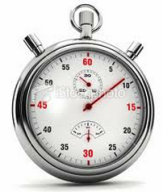 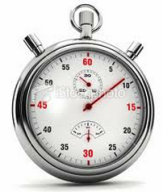 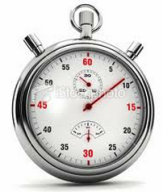 PDH
178.5 MHz
PDH 
technique
PLL + 
LASER Feedback (PDH)
ATF CLK
CAVITY Feedback (PLL + )
178.5 MHz
Laser
ATF beam
4M Cavity
DIGITAL SYSTEM @100MHz
178.5MHz
357/2 MHz
178.5MHz
Locking Loops
Overall Diagram
KEK Hiroshima cavity
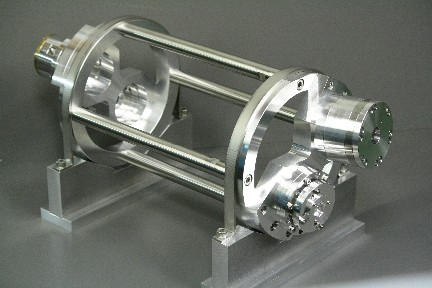 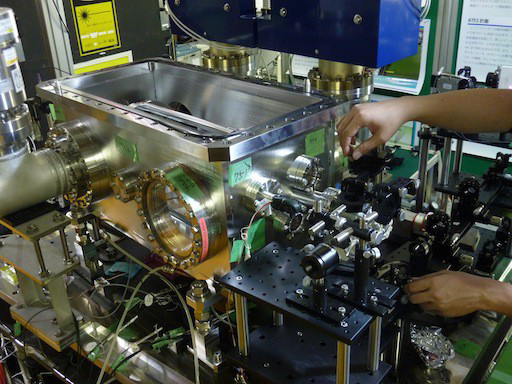 optical res. cavity
PID
reso. mon
simple 
moderate enhancement
new control scheme
phase mon.
PID
laser
e- timing
resonance cont.
timing cont.
Cavity length feedback with 3D feature(KEK-Hiroshima)
3D4M cavity resonates only with 
circularly polarized lasers
differential signal 
for feedback
=
+
power enhancement 1900
2kW(latest record)
accumulated in the cavity
w/ timing jitter 4ps
g ray data KEK-Hiroshima
1900 enhancement
1.6kW in the cavity
laser
laser
e
e
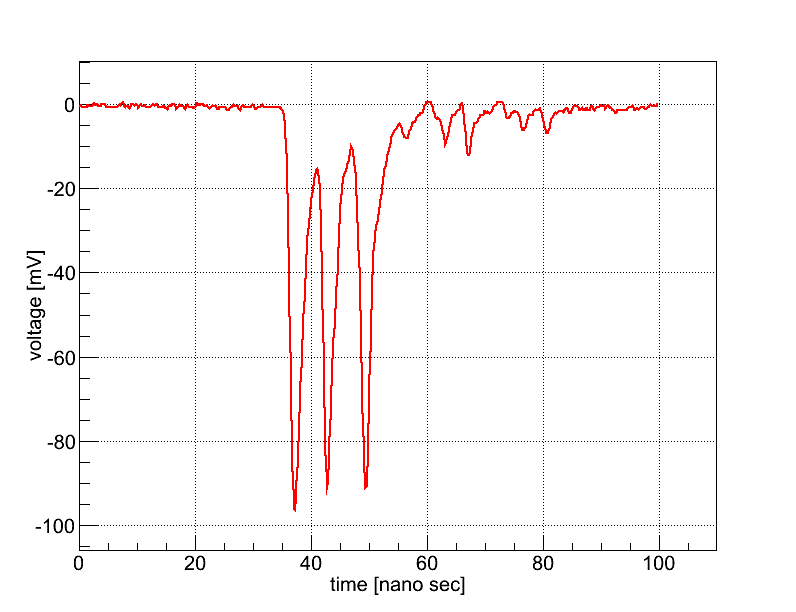 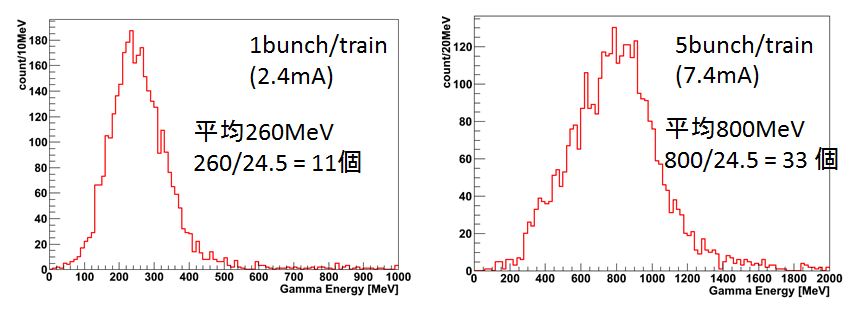 wave form
3 bunches/train
mean
g yields
0
20
40
60
80
Gamma ray Energy(MeV)
time (ns)
Status and future plan of LAL cavity
ATF SUMMER SHUTDOWN
SEPT
OCT
NOV
DEC
APRIL
MAY
JUNE
JULY
AUG
1st run 10/15
We install
the new setup
in ATF
+ we change the mirrors
We use a 4M cavity (prototype) in Orsay
with F=30000 Silica mirrors
We test the new setup Laser+Fibre Amp. in Orsay
Compton  “ready”
Mightylaser
Setup
in Standby mode
We use the DAQ taken from the DR
Silica Mirror Finesse 30000
Aim : obtain a full setup, with feedback / Laser / Fibre Amplifier / Mirror Finesse 30,000
High power with 
new Fibre Amplifier
New laser
CELIA : New Fibre Amplifier and pump diode
MENLO :
New Laser
FIBRE AMPLIFIER
F=30,000
Silica Mirror Finesse 30,000
LASER
over 10W injection
10,000  enhancement
CAVITY
20mW
PZT
PZT
PUMP
LASER CLK
PDH
178.5 MHz
LASER Feedback (PDH)
ATF CLK
CAVITY Feedback (PLL + )
178.5 MHz
more than 100kW expected
DIGITAL SYSTEM @100MHz
Status and plan of KEK-Hiroshima cavity
2.1KW stored as of 25 May 2012
30 gs / bunch -> 150 gs /train at 5 bunches/train
complete multi-bunch data by June

Plan
Detector: to be replaced w/ a Leas Glass counter
used in TOPAZ barrel cal. at TRISTAN!
digital feedback (developed at Hiroshima)
more power enhancement
16,000 enhancement ?  (finesse 48,000)
Summary
Optical Cavity at the ATF is in progress for Polarized positron source for the ILC
Good collaboration between France – Japan team
information / technology exchange
R&D of 4 mirror ring cavities are in progress 
Sophisticated mechanism aiming very high laser power enhancement  ,,, French team
Relatively simple but new cavity control practical experience w/ the ATF ,,, Japanese team
More to come
more laser power, more g rays
intensity getting close to usable photon sources
supplementals
2.  Brief history (including a little bit on recovery from the earthquake)
3.  Activities since last TYL workshop (last year)
07
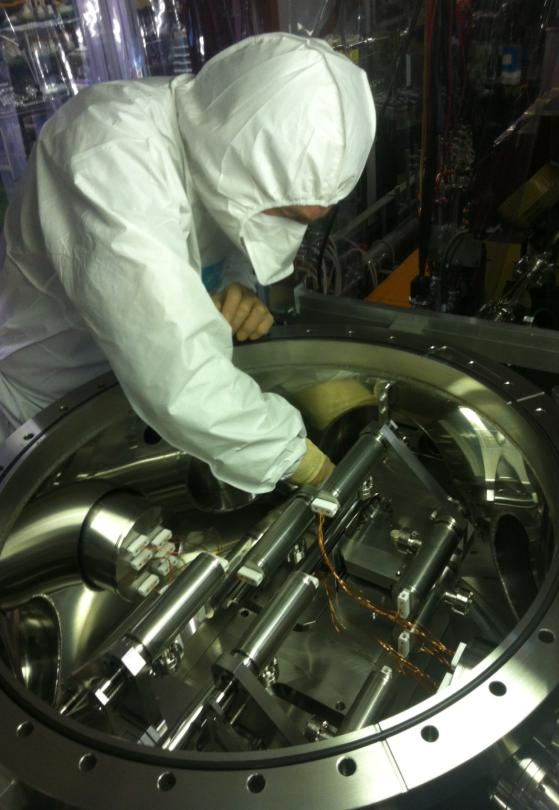 July /August	: setup installation in ATF Damping Ring
Mirrors Finesse 3000
Single bunch / 
Single Train
Pcav = 1700W
CsI detector
08
Oct. 25th 	: 1st production of Compton 
2
0
1
0
09
Nov. 1st 	: Laser Failure, sent back to Europe for repair
Dec. 8th  	: Compton 
10
11
Dec. 20th  	: Laser sent back to Europe for improvements
12
Feb. 05 to 12	: Fibre Amplifier Upgrade
01
Feb. 6th 	: Fibre amplifier High power Test failure
02
Mar. 11th  	: Earthquake – ATF stopped
03
Jun. 2d  	: Beam restored in LINAC-DR-ATF2
04
Jun. 23d  	: MightyLaser restarted in Direct Injection mode (No fibre Amp.)
	  No damage found on the setup
05
2
0
1
1
06
July. 20th  	: Laser Failure, sent back to Europe for repair
Oct. 10th   	: MightyLaser setup restarted
07
Oct. 20th   	: Laser locked with Frequency Shifter – Best stability on main resonance
08
Oct. 27th   	: Laser Modelocking Failure. Decision : buy a new laser.
09
Dec. 17th -26th   : Mirrors cleaned (Finesse 3000).
	  Coupling issue : 60% on Air Pressure, less than 10% under Vacuum
10
11
Jan. 28th   	: Measurements - Coupling is a function of vacuum (oscillations).
                            No explanation.
12
2012.04.01 – Mirror Finesse 30000 installation (V. Soskov)
01
2
0
1
2
Mar. 23d   	: Mirrors Finesse 30000 installed. Sapphire type. Unsuccessful.
02
03
Apr. 11th  	: Decision to put the experiment in Standby mode until Sept 2012.
04
Installation of KEK Hiroshima cavity
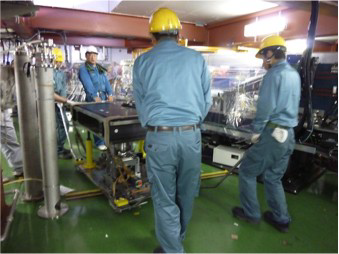 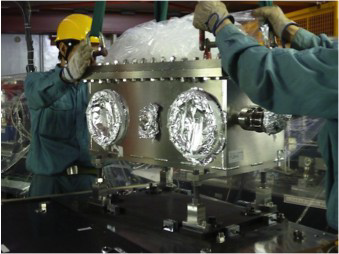 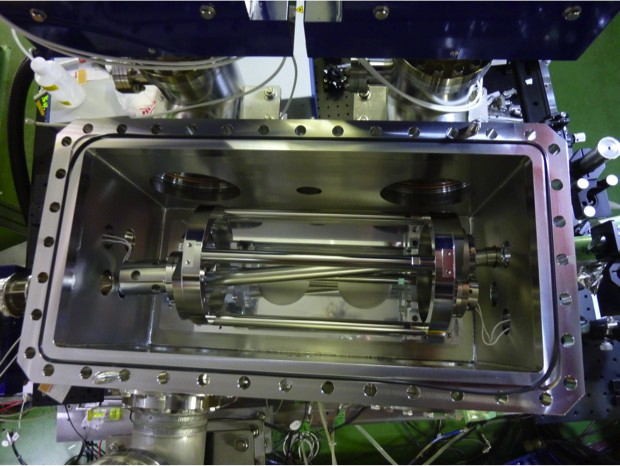 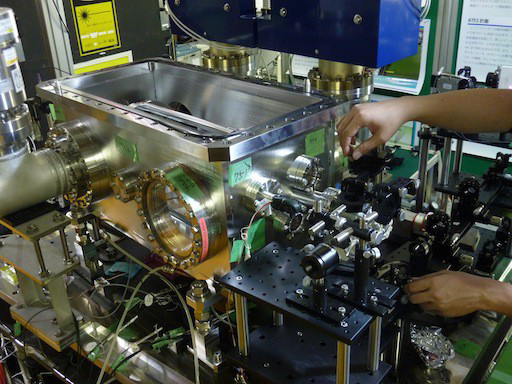 Laser spot size15mm achieved withKEK-Hiroshima cavity
vertical deirection
se=10mm
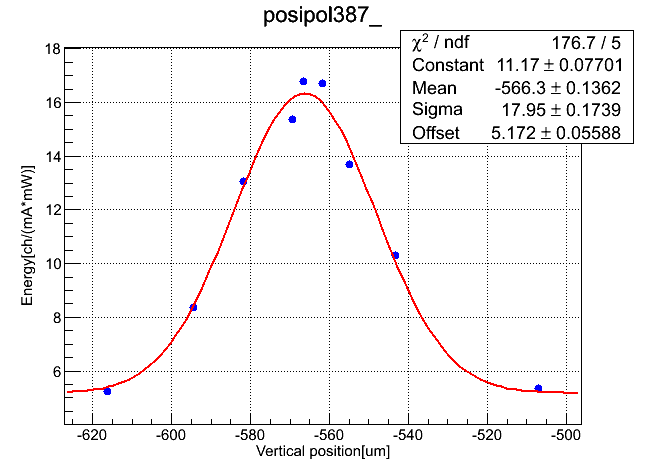 electrons
sL=15mm
g ray yield [A.U]
s=18mm
it was 30mm w/ 2 M cavity
vertical position[mm]
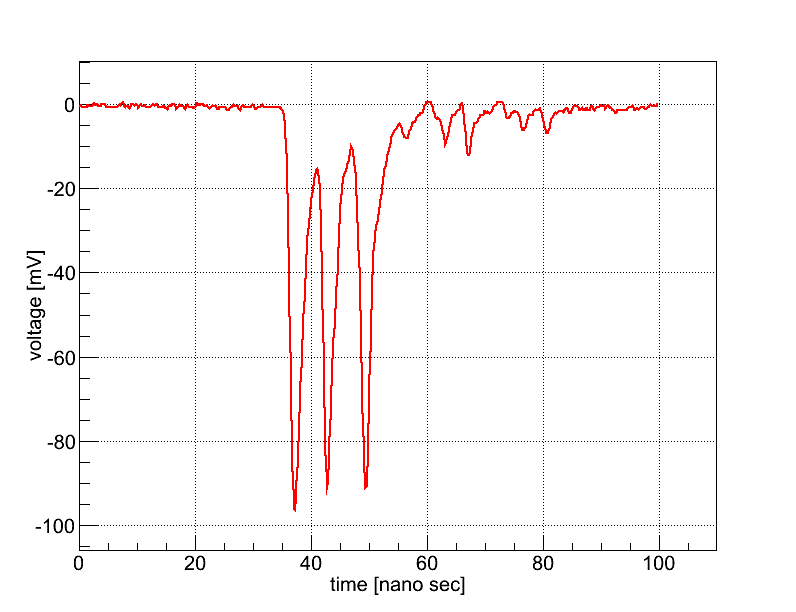 g ray dataKEK-Hiroshima
wave form
at 3 bunches/train
g yields
1900 enhancement
1.6kW in the cavity
time (ns)
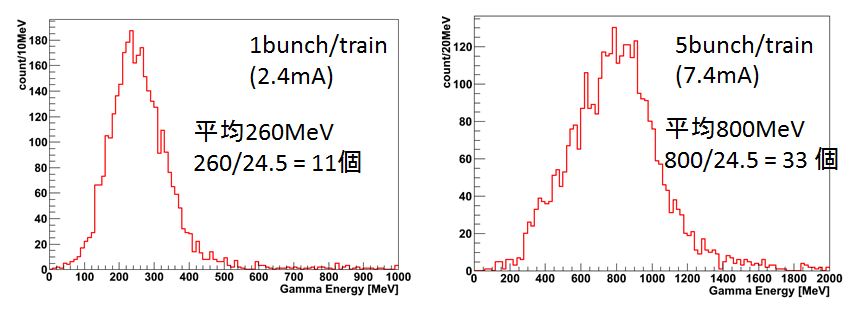